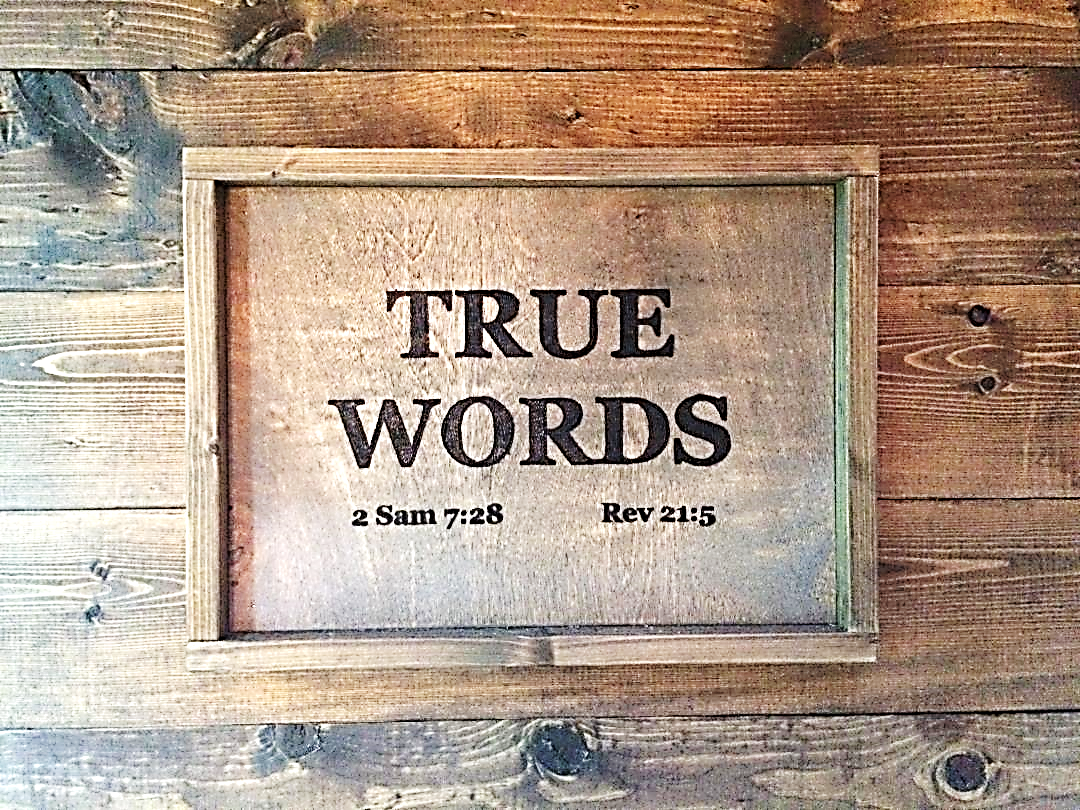 SERMON TITLE
Where Is
Your Loyalty?
Matthew 19:29   And every one that hath forsaken houses, or brethren, or sisters, or father, or mother, or wife, or children, or lands, for my name's sake, shall receive an hundredfold, and shall inherit everlasting life.
True Words Christian Church
Matthew 4:18-20   And Jesus, walking by the sea of Galilee, saw two brethren, Simon called Peter, and Andrew his brother, casting a net into the sea: for they were fishers.  19 And he saith unto them, Follow me, and I will make you fishers of men.  20 And they straightway left their nets, and followed him.
True Words Christian Church
Matthew 4:21-22   And going on from thence, he saw other two brethren, James the son of Zebedee, and John his brother, in a ship with Zebedee their father, mending their nets; and he called them.  22 And they immediately left the ship and their father, and followed him.
True Words Christian Church
Matthew 9:9   And as Jesus passed forth from thence, he saw a man, named Matthew, sitting at the receipt of custom: and he saith unto him, Follow me. And he arose, and followed him.
True Words Christian Church
Deuteronomy 33:1   And this is the blessing, wherewith Moses the man of God blessed the children of Israel before his death.
True Words Christian Church
Deuteronomy 33:8-9   And of Levi he said, Let thy Thummim and thy Urim be with thy holy one, whom thou didst prove at Massah, and with whom thou didst strive at the waters of Meribah;  9 Who said unto his father and to his mother, I have not seen him; neither did he acknowledge his brethren, nor knew his own children: for they have observed thy word, and kept thy covenant.
True Words Christian Church
Exodus 32:1   And when the people saw that Moses delayed to come down out of the mount, the people gathered themselves together unto Aaron, and said unto him, Up, make us gods, which shall go before us; for as for this Moses, the man that brought us up out of the land of Egypt, we wot not what is become of him.
True Words Christian Church
Exodus 32:2-3   And Aaron said unto them, Break off the golden earrings, which are in the ears of your wives, of your sons, and of your daughters, and bring them unto me.  3 And all the people brake off the golden earrings which were in their ears, and brought them unto Aaron.
True Words Christian Church
Exodus 32:7-8   And the LORD said unto Moses, Go, get thee down; for thy people, which thou broughtest out of the land of Egypt, have corrupted themselves:  8 They have turned aside quickly out of the way which I commanded them: they have made them a molten calf, and have worshipped it, and have sacrificed thereunto, and said, These be thy gods, O Israel, which have brought thee up out of the land of Egypt.
True Words Christian Church
Exodus 32:9-10   And the LORD said unto Moses, I have seen this people, and, behold, it is a stiffnecked people:  10 Now therefore let me alone, that my wrath may wax hot against them, and that I may consume them: and I will make of thee a great nation.
True Words Christian Church
Exodus 32:15-16   And Moses turned, and went down from the mount, and the two tables of the testimony were in his hand: the tables were written on both their sides; on the one side and on the other were they written.  16 And the tables were the work of God, and the writing was the writing of God, graven upon the tables.
True Words Christian Church
Exodus 32:17-18   And when Joshua heard the noise of the people as they shouted, he said unto Moses, There is a noise of war in the camp.  18 And he said, It is not the voice of them that shout for mastery, neither is it the voice of them that cry for being overcome: but the noise of them that sing do I hear.
True Words Christian Church
Exodus 32:19-20   And it came to pass, as soon as he came nigh unto the camp, that he saw the calf, and the dancing: and Moses' anger waxed hot, and he cast the tables out of his hands, and brake them beneath the mount.  20 And he took the calf which they had made, and burnt it in the fire, and ground it to powder, and strawed it upon the water, and made the children of Israel drink of it.
True Words Christian Church
Exodus 32:21-23   And Moses said unto Aaron, What did this people unto thee, that thou hast brought so great a sin upon them?  22 And Aaron said, Let not the anger of my lord wax hot: thou knowest the people, that they are set on mischief.  23 For they said unto me, Make us gods, which shall go before us: for as for this Moses, the man that brought us up out of the land of Egypt, we wot not what is become of him.
True Words Christian Church
Exodus 32:24-25   And I said unto them, Whosoever hath any gold, let them break it off. So they gave it me: then I cast it into the fire, and there came out this calf.  25 And when Moses saw that the people were naked; (for Aaron had made them naked unto their shame among their enemies:)
True Words Christian Church
Exodus 32:26   Then Moses stood in the gate of the camp, and said, Who is on the LORD'S side? let him come unto me. And all the sons of Levi gathered themselves together unto him.
True Words Christian Church
Exodus 32:27   And he said unto them, Thus saith the LORD God of Israel, Put every man his sword by his side, and go in and out from gate to gate throughout the camp, and slay every man his brother, and every man his companion, and every man his neighbour.
True Words Christian Church
Exodus 32:28-29   And the children of Levi did according to the word of Moses: and there fell of the people that day about three thousand men.  29 For Moses had said, Consecrate yourselves to day to the LORD, even every man upon his son, and upon his brother; that he may bestow upon you a blessing this day.
True Words Christian Church
Exodus 32:35   And the LORD plagued the people, because they made the calf, which Aaron made.
True Words Christian Church
Malachi 2:1-3   And now, O ye priests, this commandment is for you.  2 If ye will not hear, and if ye will not lay it to heart, to give glory unto my name, saith the LORD of hosts, I will even send a curse upon you, and I will curse your blessings: yea, I have cursed them already, because ye do not lay it to heart.  3 Behold, I will corrupt your seed, and spread dung upon your faces, even the dung of your solemn feasts; and one shall take you away with it.
True Words Christian Church
Malachi 2:4-6   And ye shall know that I have sent this commandment unto you, that my covenant might be with Levi, saith the LORD of hosts.  5 My covenant was with him of life and peace; and I gave them to him for
True Words Christian Church
Malachi 2:7-9   For the priest's lips should keep knowledge, and they should seek the law at his mouth: for he is the messenger of the LORD of hosts.  8 But ye are departed out of the way; ye have caused many to stumble at the law; ye have corrupted the covenant of Levi, saith the LORD of hosts.  9 Therefore have I also made you contemptible and base before all the people, according as ye have not kept my ways, but have been partial in the law.
True Words Christian Church
Romans 11:2-3   God hath not cast away his people which he foreknew. Wot ye not what the scripture saith of Elias? how he maketh intercession to God against Israel, saying,  3 Lord, they have killed thy prophets, and digged down thine altars; and I am left alone, and they seek my life.
True Words Christian Church
Acts 12:1-2   Now about that time Herod the king stretched forth his hands to vex certain of the church.  2 And he killed James the brother of John with the sword.
True Words Christian Church
Acts 7:54-55   When they heard these things, they were cut to the heart, and they gnashed on him with their teeth.  55 But he, being full of the Holy Ghost, looked up stedfastly into heaven, and saw the glory of God, and Jesus standing on the right hand of God,
True Words Christian Church
Acts 7:56-58   And said, Behold, I see the heavens opened, and the Son of man standing on the right hand of God.  57 Then they cried out with a loud voice, and stopped their ears, and ran upon him with one accord,  58 And cast him out of the city, and stoned him: and the witnesses laid down their clothes at a young man's feet, whose name was Saul.
True Words Christian Church
Acts 7:59-60   And they stoned Stephen, calling upon God, and saying, Lord Jesus, receive my spirit.  60 And he kneeled down, and cried with a loud voice, Lord, lay not this sin to their charge. And when he had said this, he fell asleep.
True Words Christian Church
Exodus 4:24   And it came to pass by the way in the inn, that the LORD met him, and sought to kill him.
True Words Christian Church
Romans 7:14-15   For we know that the law is spiritual: but I am carnal, sold under sin.  15 For that which I do I allow not: for what I would, that do I not; but what I hate, that do I.
True Words Christian Church
Job 33:4   The Spirit of God hath made me, and the breath of the Almighty hath given me life.
True Words Christian Church
Psalm 33:6   By the word of the LORD were the heavens made; and all the host of them by the breath of his mouth.
True Words Christian Church
Isaiah 42:5   Thus saith God the LORD, he that created the heavens, and stretched them out; he that spread forth the earth, and that which cometh out of it; he that giveth breath unto the people upon it, and spirit to them that walk therein:
True Words Christian Church
Acts 17:24-25   God that made the world and all things therein, seeing that he is Lord of heaven and earth, dwelleth not in temples made with hands;  25 Neither is worshipped with men's hands, as though he needed any thing, seeing he giveth to all life, and breath, and all things;
True Words Christian Church
Acts 17:26-28   And hath made of one blood all nations of men for to dwell on all the face of the earth, and hath determined the times before appointed, and the bounds of their habitation;  27 That they should seek the Lord, if haply they might feel after him, and find him, though he be not far from every one of us:  28 For in him we live, and move, and have our being; as certain also of your own poets have said, For we are also his offspring.
True Words Christian Church
Matthew 10:37-38   He that loveth father or mother more than me is not worthy of me: and he that loveth son or daughter more than me is not worthy of me.  38 And he that taketh not his cross, and followeth after me, is not worthy of me.
True Words Christian Church
1 Corinthians 13:10-11   But when that which is perfect is come, then that which is in part shall be done away.  11 When I was a child, I spake as a child, I understood as a child, I thought as a child: but when I became a man, I put away childish things.
True Words Christian Church
Psalm 50:14-15   Offer unto God thanksgiving; and pay thy vows unto the most High:  15 And call upon me in the day of trouble: I will deliver thee, and thou shalt glorify me.
True Words Christian Church
Revelation 6:9-10   And when he had opened the fifth seal, I saw under the altar the souls of them that were slain for the word of God, and for the testimony which they held:  10 And they cried with a loud voice, saying, How long, O Lord, holy and true, dost thou not judge and avenge our blood on them that dwell on the earth?
True Words Christian Church
Revelation 6:11   And white robes were given unto every one of them; and it was said unto them, that they should rest yet for a little season, until their fellowservants also and their brethren, that should be killed as they were, should be fulfilled.
True Words Christian Church